স্বাগতম
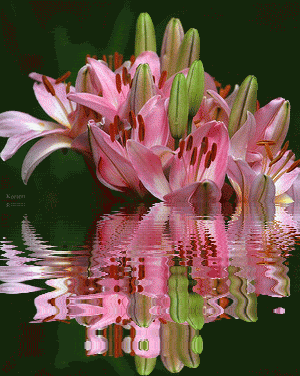 শিক্ষক পরিচিতি
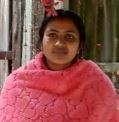 নমিতা রানী
সহকারী শিক্ষক
হাড়ীভাঙ্গা উচ্চ বিদ্যালয়
কালুখালী,রাজবাড়ী।
পাঠ পরিচিতি
বিষয়: বাংলা- ১ম পত্র
 শ্রেণি: ৬ষ্ঠ
সাধারণ পাঠ: কবিতা
বিশেষ পাঠ: শেখ মুজিব
শিখনফল
কবি পরিচিতি বলতে পারবে।
স্বাধীন বাংলা চিরকাল কাকে ডাকে এবং কেন বর্ণনা করতে পারবে।
স্বাধীনতা সংগ্রামে শেখ মুজিবুর রহমানের অবদান ব্যাখ্যা করতে পারবে।
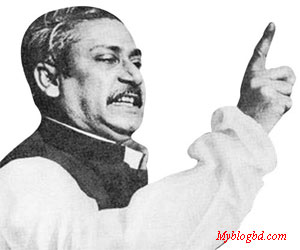 লক্ষ কর এবং বল ছবিটি কার ?
তাহলে আজকের পাঠ
মুজিব
                         ---রোকনুজ্জামান খান
কবি পরিচিতি
জন্ম: ১৯৫২ সাল, ফরিদপুর
মৃত্যু:১৯৯৯ সাল
পেশা:
সাংবাদিকতা
রোকনুজ্জামান খান
গ্রন্থ:হাট্টিমা টিম,
খোকন খোকন ডাক পাড়ি
পুরস্কার: 
বাংলা একাডামী, একুশে পদক
বাক্য তৈরি কর
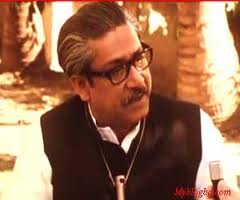 মুজিব


বাংলাদেশ



শিশু
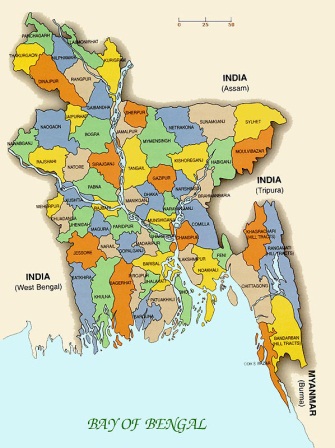 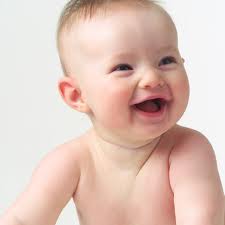 মুক্তি যুদ্ধে সংগ্রামী জনতা
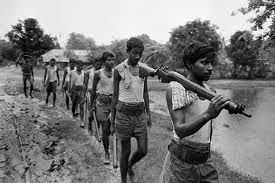 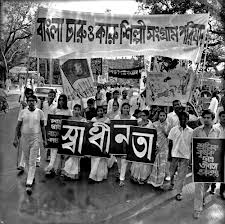 মুক্তি যুদ্ধে ভয়াবহতা
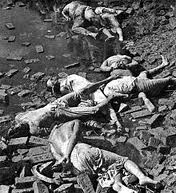 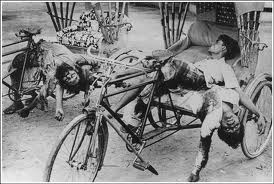 সোনা ধানে মুজিব
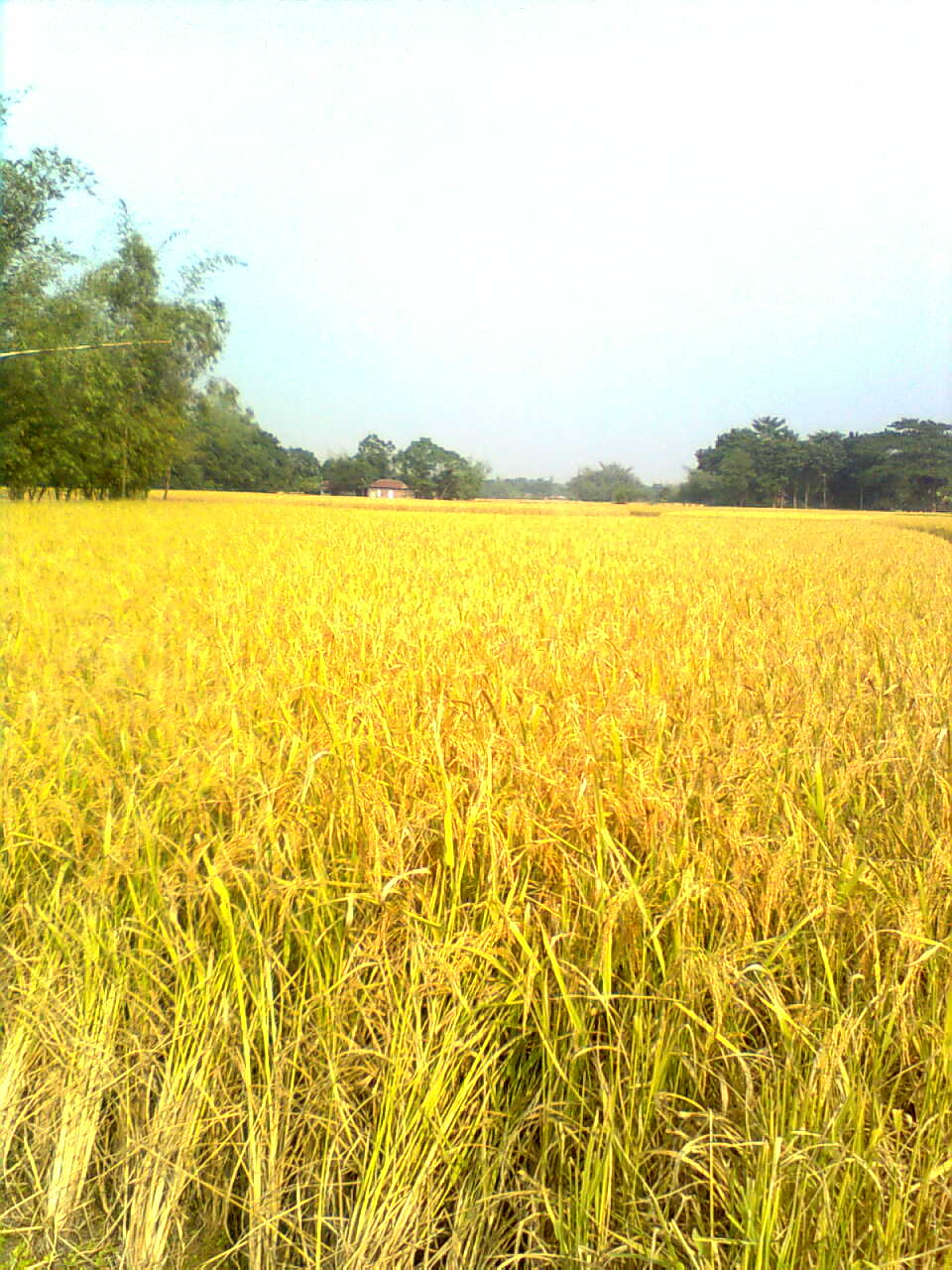 শিশুর হাসিতে মুজিব
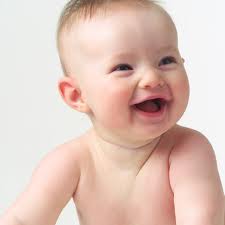 স্বাধীন বাংলায় মুজিব
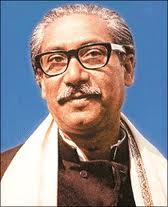 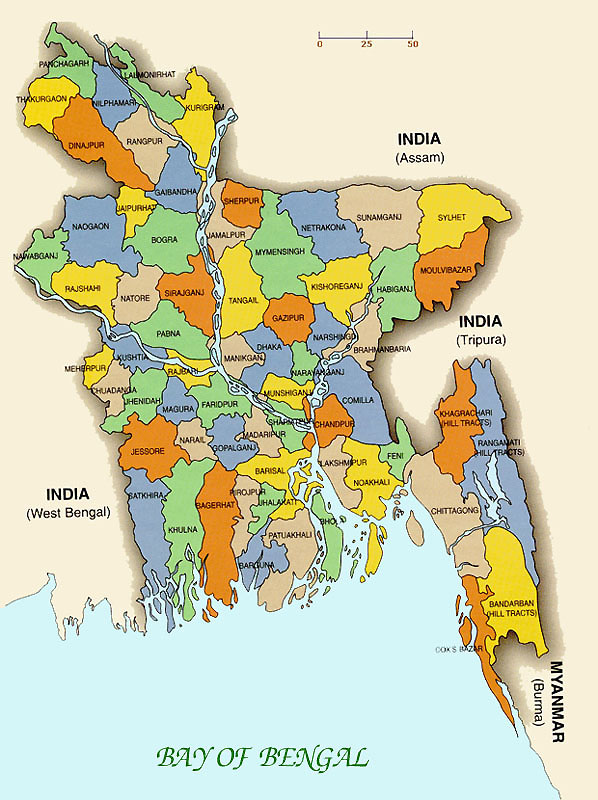 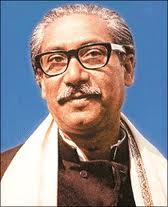 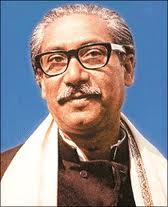 স্বাধীনতা সংগ্রামে শেখ মুজিবুর রহমানের অবদানে আজ আমরা যে স্বাধীন ও সার্বভেৌম বাংলাদেশ পেয়েছি তার জনক হলেন বঙ্গবন্ধু শেখ মুজিবর রহমান। কারণ তিনি স্বাধীনতা সংগ্রামের নেতৃত্ব দিয়েছেন। তার জ্বালাময়ি ভাষণের মাধ্যমে (এবারের সংগ্রাম মুক্তির সংগ্রাম, এবারের সংগ্রাম স্বাধীনতার সংগ্রাম ইত্যাদি)  দেশের সর্বস্তরের মুক্তিকামী মানুষকে সংগ্রামে ঝাপিয়ে পড়ার প্রেরণা জুগিয়েছে। যার ফলে দীর্ঘ ৯মাস রক্তক্ষয়ী সংগ্রামের মাধ্যমে আমরা একটি স্বাধীন রাষ্ট্র পায়।
কাজ-১ (একক)
স্বাধীন বাংলা চিরকাল মুজিব কে ডাকে কেন বর্ণনা কর
বাংলার সবখানেই ‘মুজিব’ ব্যাখ্যা কর
কাজ-২ (দলীয়)
‘মুজিব আয় ঘরে ফিরে আয়’ এই বাক্যের তাৎপর্য ব্যাখ্যা কর
স্বাধীনতা সংগ্রামে শেখ মুজিবুরের অবদান বিশ্লেষণ কর
মূল্যায়ণ
কার মুধুর হাসিতে বাঙ্গালীর ঘর ভরে ওঠে ?   
স্বাধীন বাংলা চিরকাল মুজিব কে ডাকে কেন। 
মুজিব আয় ঘরে ফিরে দ্বারা কী বুঝানো হয়েছে।
স্বাধীনতা সংগ্রামে মুজিবের অবদান কী।
বাড়ির কাজ
“বাংলার সবখানে মুজিবের অবস্থান” উক্তিটি বিশ্লেষণ কর।
ধন্যবাদ
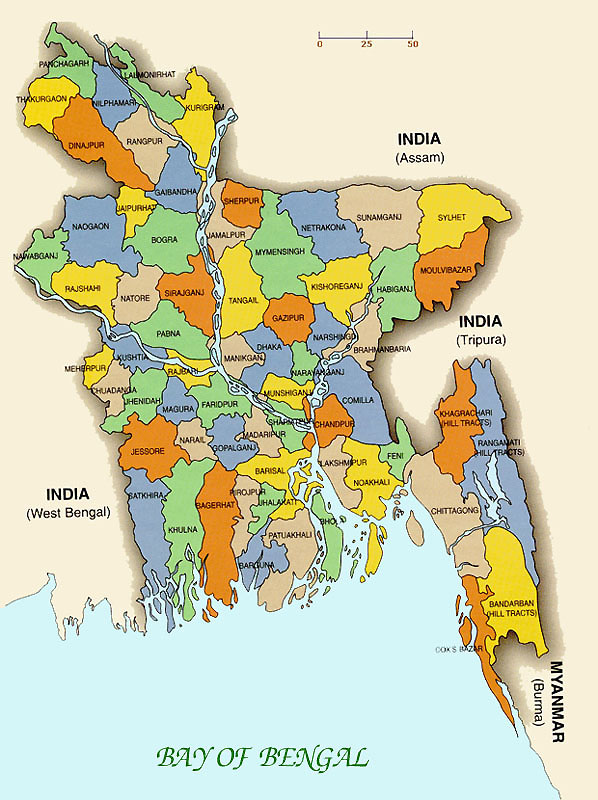